T001
T120
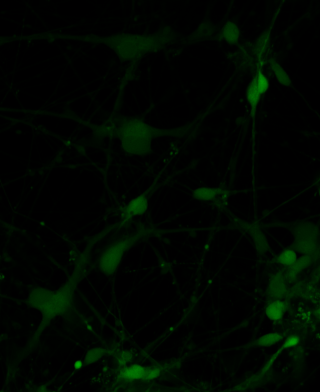 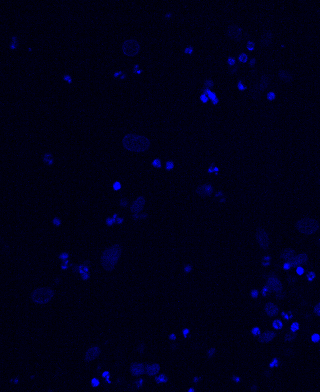 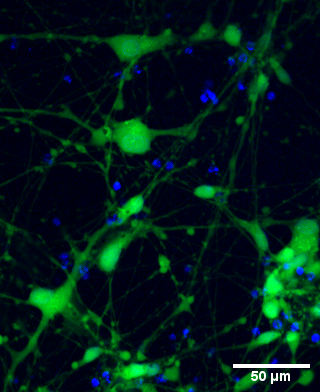 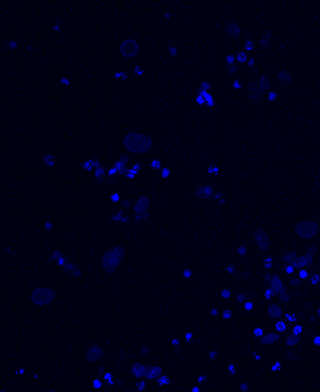 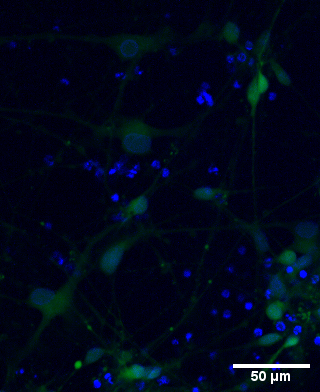 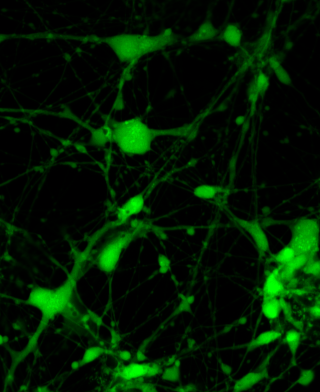 Ctrl
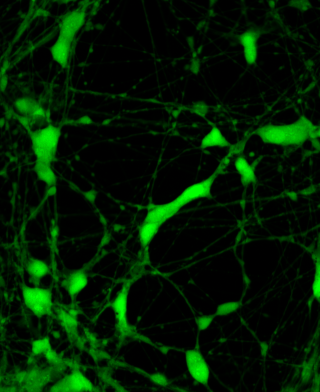 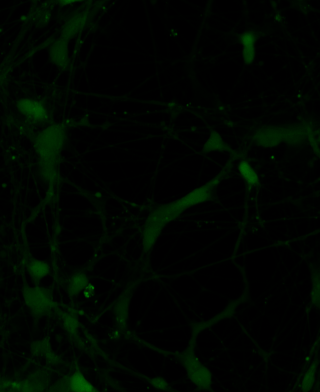 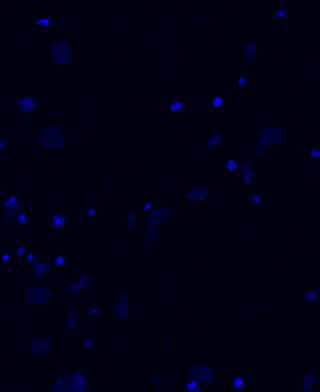 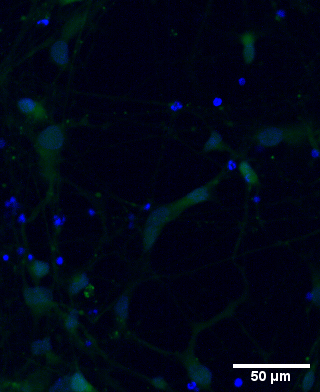 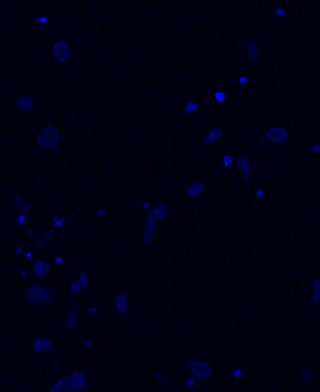 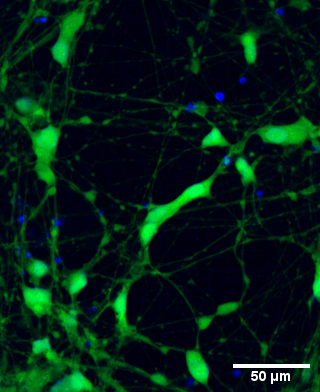 PD-R272Q
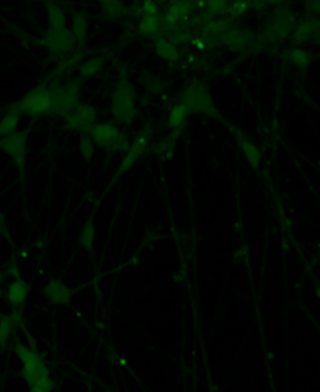 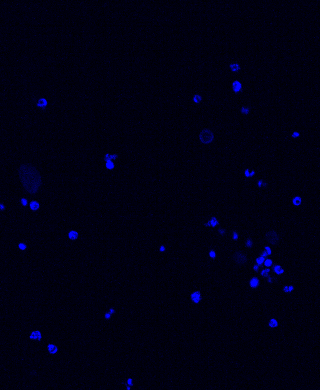 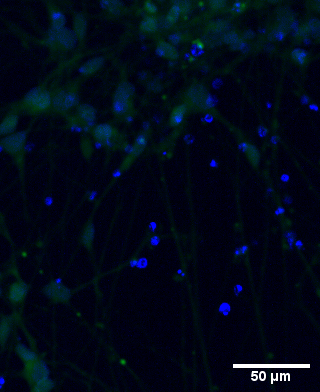 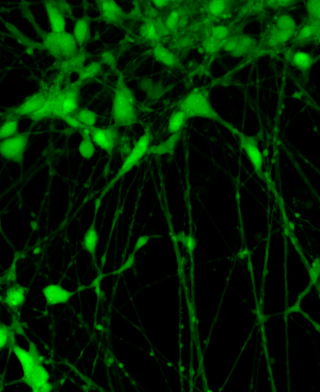 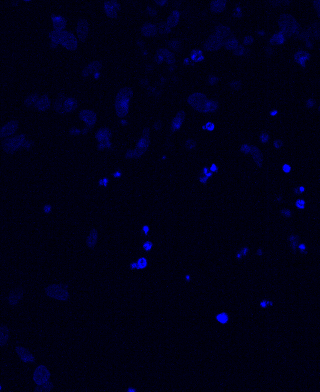 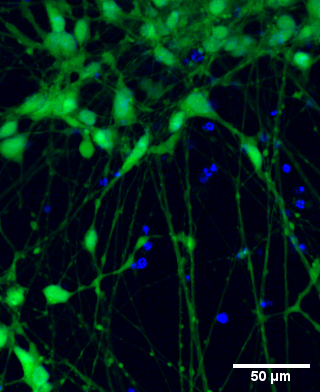 iCtrl
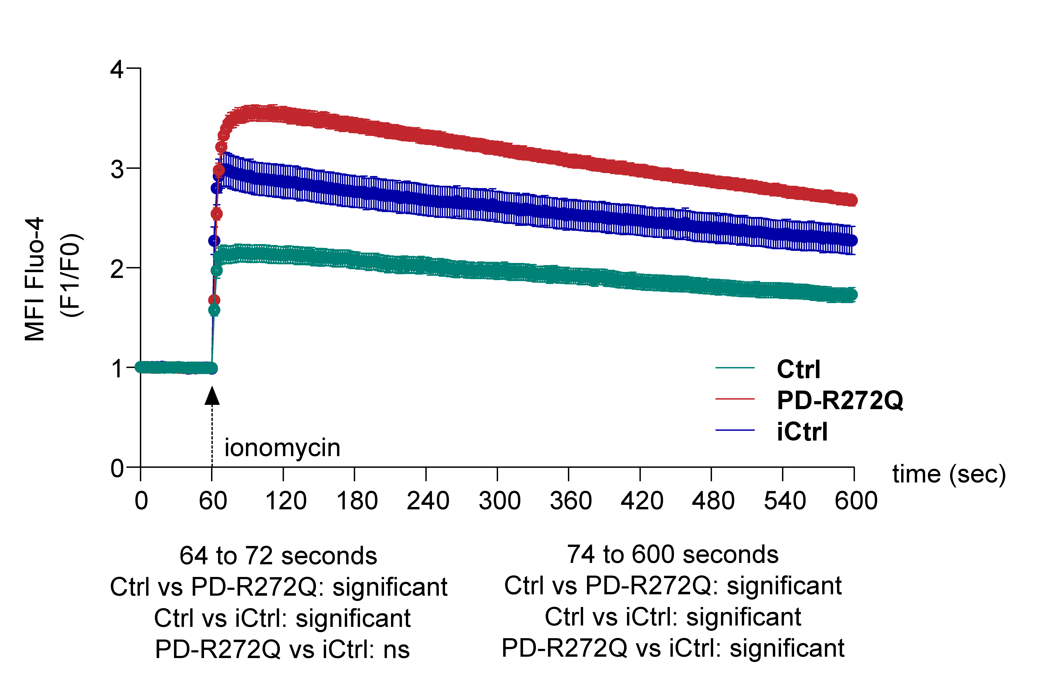 Fluo4
Merged
Hoechst
Fluo4
Merged
Hoechst